教育部全校型中文閱讀書寫課程革新推動計畫全人觀點‧從心讀寫
105-1
「中文閱讀與表達」授課教師群
陳憶蘇、熊仙如、林麗美
陳金英、施寬文、楊雅琪
只想和你接近
    吳念真
簡報製作
指導老師：熊仙如
教學助理：林佳蓉、吳兆鈞                    2016/11/10
吳念真
本名吳文欽
1952年7月29日生於新北市瑞芳區猴硐大粗坑
1976年開始創作小說
1978年開始接觸劇本創作並擔任編審及自由編劇的工作
1994年首次以父親為題材拍攝電影《多桑》
1995年開始主持「台灣念真情」，發掘台灣本土文化的節目
近年延伸至舞台劇導演，代表作為《人間條件》
現任吳念真企劃製作有限公司董事長
電影作品：《多桑》
獲得義大利都靈影展最佳影片獎。
吳念真父親出生於日治時期，從小到大，一直叫父親為「多桑」。
一部從兒子的眼光重現父親人生的傳記式電影。
舞台劇作品：《 人間條件》
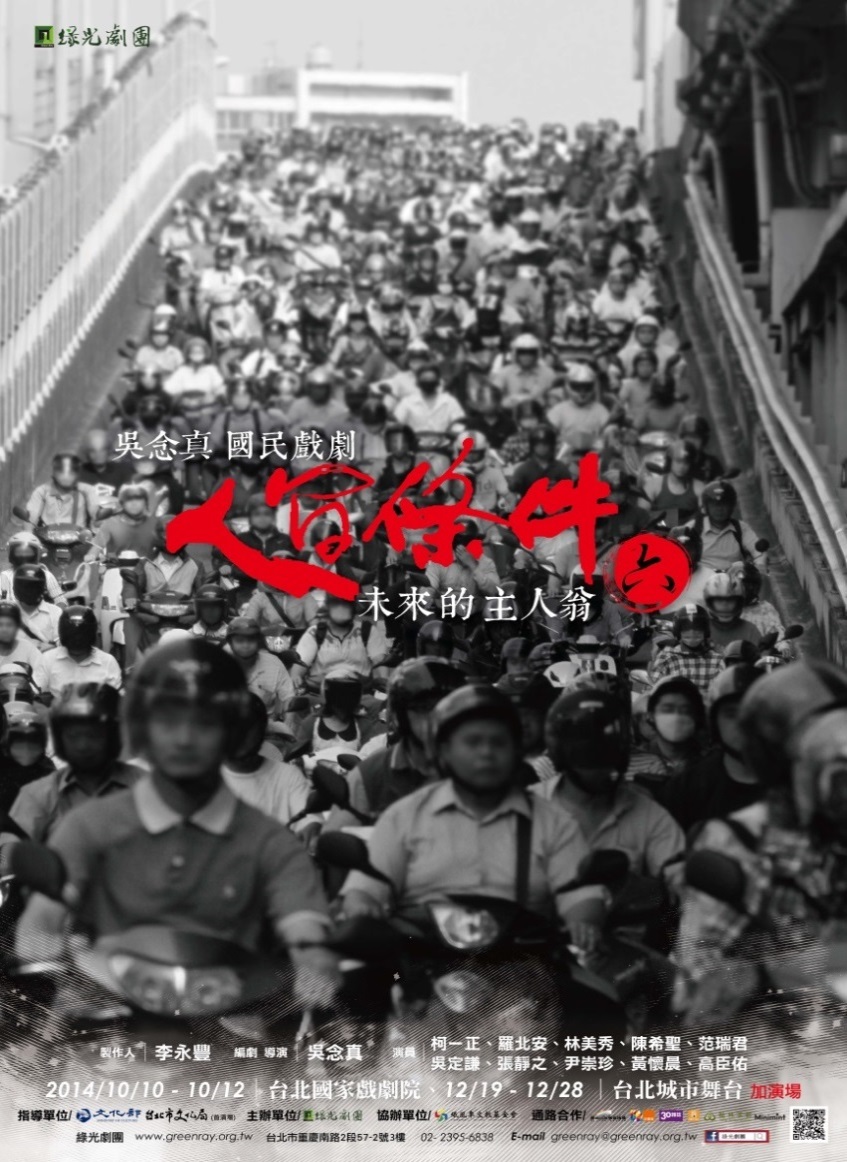 已有六部作品
貼近生活的人生縮影，引發全民共鳴。
2001年-《人間條件：滿足心中缺憾的幸福
        快感》
2006年-《人間條件2：她和她生命中的男
        人們》
2007年-《人間條件3：台北上午零時》2009年-《人間條件4：一樣的月光》
2012年-《人間條件5：男性本是漂泊心情》
2014年-《人間條件6：未來的主人翁》
得獎作品
金馬獎最佳作詞獎
《桂花巷》
榮獲金馬獎
最佳編劇獎5次
亞太影展最佳編劇獎
《客途秋恨》《無言的山丘》
《同班同學》
《老莫的第二個春天》
《父子關係》
《客途秋恨》
《無言的山丘》
金曲獎最佳作詞獎
《戲棚下》
得獎作品：《抓住一個春天》
獲得聯合報小說獎。
共收十一個短篇
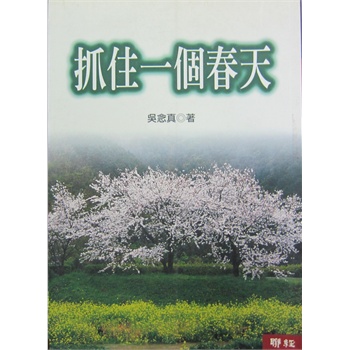 吳念真在後記裡提到：
大粗坑是他苦難的母土，那裡的一人一事一草一木都是他成長過程中難以磨滅的記憶。吳念真透過對於故鄉的情懷，不但修復了自己和遊子受傷的心靈，也希望每一個人都能抓住永恆的春天。
一家七口全睡在同一張床上……這樣的一家人應該很親近吧？沒錯，不過，不包括父親在內。

父親可能一直在摸索、嘗試與孩子們親近的方式，
但老是不得其門。

同樣地，孩子們也是。
這鴻溝，看似接近，卻無法跨越，為什麼？
和你接近首部曲…午夜裡的感官零距離
味覺的牽引
身上檸檬香皂的氣味慢慢靠近

整個人被他抱了起來放到應有的位子上

拉過被子幫我蓋好

短短半分鐘不到來自父親的擁抱，卻完全滿
  足的親近。
觸覺的震撼
無聲的愛
完全滿足心裡期盼
深刻的回憶
或許親近的機會不多，
所以某些記憶特別深刻。
回想自己是否也有過類似的經驗？
和你接近二部曲…醫院裡的相對兩無言
父親的腿被落磐壓傷……不知道是什麼樣的衝動，跳上開往台北的火車… 

看到一個毫無威嚴、落魄不堪的父親……不知道為什麼，我想到的第一件事，竟然就是幫他剪指甲。在眾人的注視下，低著頭忍住一直冒出來的眼淚，小心地幫父親剪指甲。
愛與責任的展現
無從表現的擔心與不捨
和你接近三部曲…一起看一場最長的電影
在醫院的夜晚，父親一手撐著我的肩膀，一手撐著枴杖，小心穿越周末熙攘的人群，走過長長的街道，去看了一場電影。

人生第一次一個人到台北、第一次單獨和父親睡在一起、第一次幫父親剪指甲，卻也是最後一次和父親一起看電影。
今天…好多的第一次，卻也是最後一次…
和你接近最終章…此生永不間斷的思念
那是一家比九份昇平戲院大很多的電影院，叫遠東戲院。那天上演的是一部日本片，導演是市川崑，片名叫《東京世運會》。 
片子很長，長到父親過世二十年後的現在還不時在我腦袋裡上演著…
為人子者對父親永遠的孺慕與懷念
延伸思考
作者在有限的機會中把握了與父親親近的機會，反觀自己：生活中可曾採取什麼行動嗎？
由文中所述，你可以從哪些線索看出作者與父親之間的愛與疏離？
文末作者寫道：「片子很長，長到父親過世二十年後的現在還不時在我腦袋裡播放著。」作者其實想表達的是什麼？
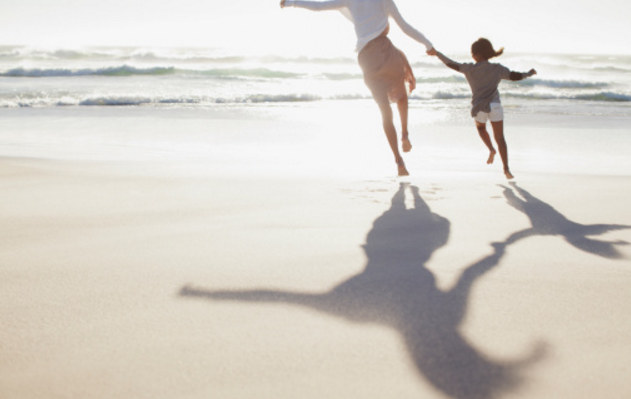 愛，只是一種主觀的感覺，
沒有人能為你證明，
你必須傾聽自己內心的聲音，
才能知道它是否存在。
請珍惜
請把握
在還來得及的時候！
資料來源
綠光劇團-吳念真[人間條件]
吳念真-維基百科
台灣電影網-吳念真